Problem Çözme Becerileri
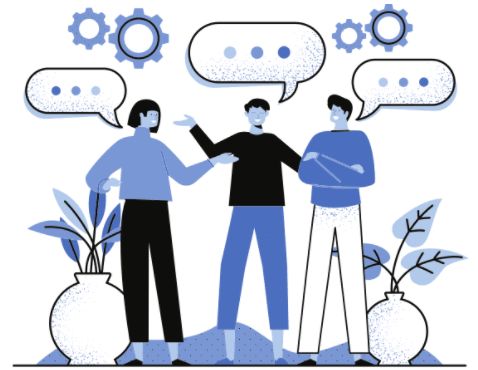 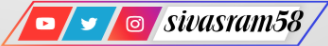 Problem/Sorun Konusuna Giriş
Problem dendiğinde aklımıza yalnız matematik alanındaki problemler gelmez. Yaşam bir dizi problemlerin çözümlerini gerektirir.
	
	Problem, bireyin varmak istediği bir amaca ulaşmasına yönelik engeller var olduğunda ortaya çıkmaktadır. Örneğin sinemaya gitmek istiyorsunuz, fakat şu anda yanınızda yeterli para yok. Bu örnekte amaç sinemaya gitmek, engel para yokluğudur.
Problem Çözme Nedir?
Bireyin ya da bir grubun, karşılaştıkları sorunlar için etkili çözüm yolları bulmak adına giriştikleri, düşünmeyi ve harekete geçmeyi içeren bir süreçtir. 
	Sorun çözme bilinçli, akılcı, çaba gerektiren ve amaç yönelimli bir etkinliktir.
	Yani yalnızca çözümü bilmek yeterli değildir, çözümü hayata geçirmek için harekete geçmek gereklidir.
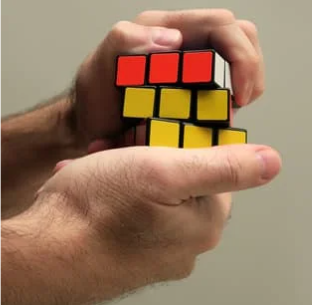 Problem Çözme Becerilerinin Bireye Katkıları
Strese karşı koruyucu etki
Daha düşük seviyede kaygı
Genel iyilik haline olumlu etki
Olumlu duyguların gelişmesi
Bağımsız ve yaratıcı düşünme becerisi
Sosyal yeterlilik ve kendine güven
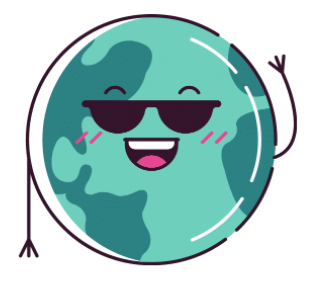 Problem Çözme Becerilerini Kullanamayan Bireyler
Saldırganlık
Davranış Bozuklukları
Yeme Bozuklukları
Genel - Sosyal Kaygı
Sosyal Etkinliklerin Azalması
Zorbalık Davranışları
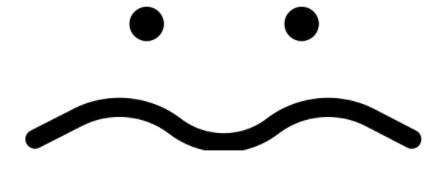 Problem/Sorun Kategorileri
Bireylerin karşılaştıkları sorunlar nelerdir? Gündelik hayatta bireylerin karşılaştıkları sorunlar 4 grupta toplanabilir:

Kişisel Sorunlar
İnsanlar Arası Sorunlar
Kişisel Olmayan Sorunlar
Toplumsal Sorunlar
Problem/Sorun Kategorileri
1. Kişisel Sorunlar
	
	Sağlık, davranışsal, duygusal ve akademik sorunlar kişisel sorunlardır. Bu tür sorunları aşmak, çözmek ya da etkilerini azaltabilmek için birey çaba göstermektedir. Bireyin uyumu söz konusu çabalarının başarısı oranında artmaktadır. Bu çabalar yetersiz ya da başarısız ise kişisel sorunların hem etkileri hem de şiddetleri artmaktadır.
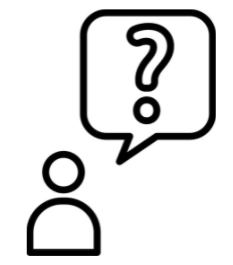 Problem/Sorun Kategorileri
2. İnsanlar Arası Sorunlar

	Yaşamın öğrettiği gerçeklerden birisi; onu güzel kılan, sevdiğimiz insanlarla geçirdiğimiz anlar ve paylaşımlarımızdır. Bir diğer gerçek ise, bu insan ilişkilerinin aynı zamanda en büyük sorun kaynağı olmasıdır. İnsan ilişkileri hem mutluluklarımızın hem de mutsuzluklarımızın kaynağıdır. Bu nedenle yaşamda karşılaşılan sorunların en yaygınlarından birisi de insanlar arası ilişkilerden kaynaklananlardır.
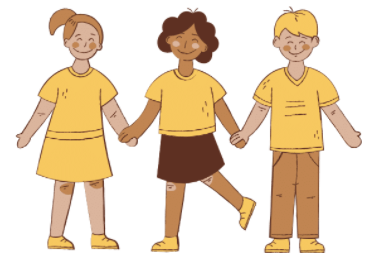 Problem/Sorun Kategorileri
3. Kişisel Olmayan Sorunlar
	Kalem ucunun bitmesi ya da maddi sıkıntı yaşama gibi daha az karmaşık, çözümü daha kolay olan sorunlardır.

4. Toplumsal Sorunlar
	Trafik, eğitim, terör vb. gibi birçok kesimin bir araya gelerek çözebileceği sorunlardır.

Sorun çözme becerilerini içermediği için, bu iki kategoriye sunumda yer verilmemiştir.
1. KİŞİSEL SORUNLAR

Kişisel problemler yaşadığımızda neler yapıyoruz?
						neler yapabiliriz?
Probleme Nasıl Yaklaşılmalı?
Problem Çözme Tarzları
Kaçınan Problem Çözme Tarzı

	İşlevsel olmayan bir tarzdır. Bazı bireyler herhangi bir sorunla karşılaştıklarında hiçbir şey yapmazlar. Adeta sorun yokmuş gibi davranırlar veya onları ilgilendirmeyen bir durummuş gibi tavır sergilerler. Erteleme, pasiflik, hareketsizlik ve bağımlılık türünde davranışlar sergilerler.
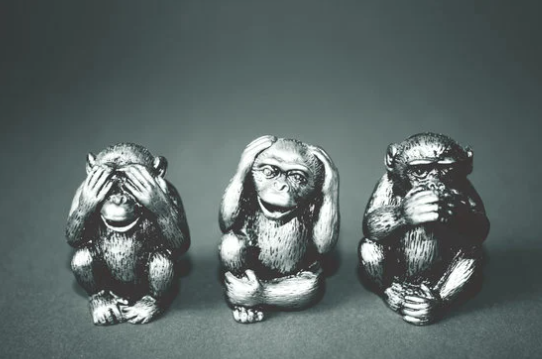 Problem Çözme Tarzları
Dürtüsel – Dikkatsiz Problem Çözme Tarzı

	Dürtüselliği basitçe düşünmeden hareket etme olarak tanımlayabiliriz. Bu tarza sahip bireyler birkaç sorun çözüm tekniğini bilmektedirler. Çok az bilgi ile karşılaştıkları sorunu çözmeye çalışırlar. Deyim yerindeyse çalakalem yapılan bir problem çözme çabasıdır. Dürtü kontrol sorunu yaşayan biri, herhangi bir sorunla karşılaştığında, kızgınlık ve öfkesini kontrol edemez. Bu durum, bireyin sosyal ortamlarda çeşitli sorunlar yaşayacağının göstergesidir. Dürtüsel hareket eden kimse, davranışlarının kendisine ve başkalarına vereceği zararlı etkileri düşünemez. Ayrıca dürtüsel davranan bireyler, bir problemin çözümünü anında bekleme gibi aceleci bir özelliğe sahiptir.
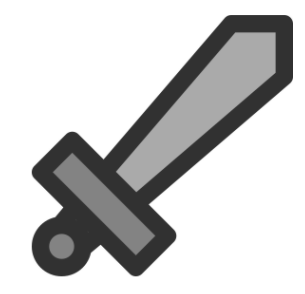 Problem Çözme Tarzları
Akılcı Problem Çözme Tarzı

	Bu tarza sahip bireyler, karşılaştıkları problemleri 4 basamaktan oluşan sorun çözme becerilerini kullanarak ele almaktadır. 
a. Problemi Anlama
b. Çözüm İçin Plan Yapma
c. Planı Uygulama
d. Sonuçları Değerlendirme
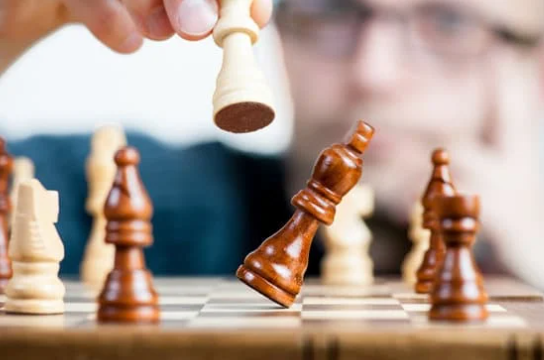 Akılcı Problem Çözme Örnekleri
Akılcı Problem Çözme Örnekleri
Problem Çözme Tarzları
Alt Amaçlar ve Planlama Yaparak Problem Çözme 

	Karmaşık bir sorunu, daha basit alt yapılara indirgemeyi ve bizi tüm sorunun çözümüne götürecek alt amaçlar saptamayı içermektedir.
	Örneğin sınava 24 gün varsa ve okunup öğrenilecek 18 konu bulunuyorsa, 24 günün 18’i her bir konuyu öğrenmeye ayrılabilir. Kalan 6 gün de yeniden gözden geçirme, başka arkadaşlarla buluşup bilgi paylaşımı yapma gibi faaliyetlere ayrılabilir.
				Binlerce kilometrelik bir yolculuk bile tek bir adımla başlar...
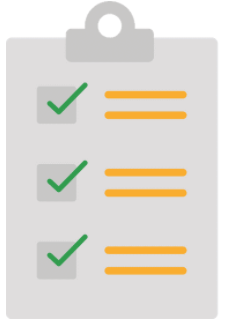 Problem Çözme Tarzları
Deneme ve Yanılma ya da İçgörü ile Problem Çözme

	Alman psikolog Wolfgang Köhler, bir şempanze ile öğrenme kavramını açıklayabilmek için bir deney yapmıştır. Şempanzenin bulunduğu odanın tavanında bir muz asılıdır ve odaya çok sayıda boş tahta sandık konmuştur. Şempanze sürekli zıplamasına rağmen muza ulaşamaz. Birçok denemeden sonra şempanze bir köşeye çekilir, sakinleşir ve bir süre sandıklara bakar. Daha sonra kalkar, sandıkları üst üste koyar ve üstüne çıkarak muza alır.
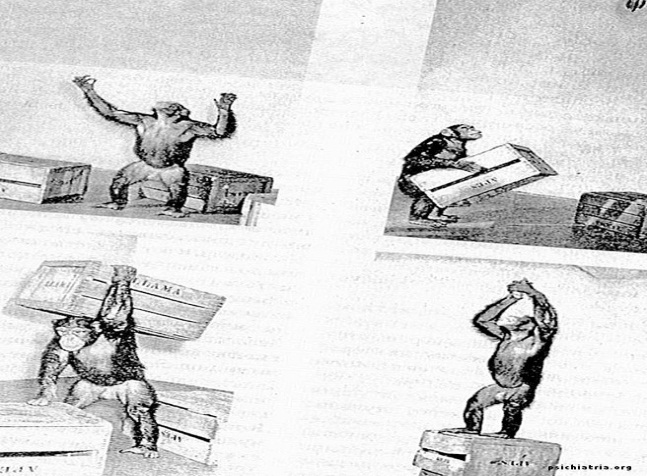 Aslında bu deney bize deneme yanılma ve içgörüyü anlatmaya yetmektedir. Problem çözme, yapılan birçok başarısız deneme-yanılma girişiminin ardından gelen bir içgörüyü içerebilir…
2. İNSANLAR ARASI SORUNLAR

Sorunlar farklı insanlarla bizim aramızda olduğunda, yani bir çatışma durumu olduğunda neler yapıyoruz?
											neler yapabiliriz?
Problem/Çatışma ile Nasıl Baş Ediyoruz?
Genellikle bireyler arasında yaşanan çatışma ve sorunlarda, bireylerin tavırları ve kullandığı yollar 5 grupta ele alınmaktadır:

Geri Çekilme	(Kaplumbağa)
Zorlama			(Köpek Balığı)
Alttan Alma		(Ayıcık)
Uzlaşma		(Tilki)
Yüzleşme		(Baykuş)

(Şekildeki – ve + simgeleri kazanma ve kaybetme durumunu belirtmektedir. Örneğin ayıcıkta kişinin kendisi kaybedip, karşı taraf kazanmaktadır)
Problem/Çatışma ile Nasıl Baş Ediyoruz?
Geri Çekilme




İsteklerimizden ve ilişkimizden vazgeçme ile ilgilidir. Çatışma ve ilişki adeta yok sayılır. Böylece, çatışmada iki taraf da kaybetmiş olur.
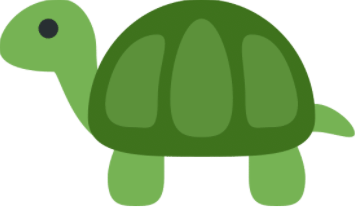 Problem/Çatışma ile Nasıl Baş Ediyoruz?
Zorlama




İlişki yerine amaçların, isteklerin önemli sayılarak çatışmanın çözülmeye çalışılması halinde karşıdakini bulunan çözümü kabul etmesi için zorlamaya dayalı olan bir yoldur. Taraflardan birisi zorla kazanan durumunda iken diğer taraf kaybetmektedir.
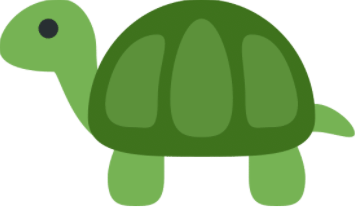 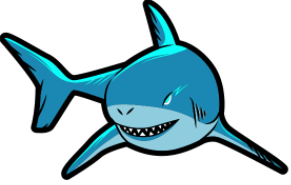 Problem/Çatışma ile Nasıl Baş Ediyoruz?
Alttan Alma





Amaçtan vazgeçip ilişkiyi korumaya yönelik olarak davranmaya, karşıdakinin yapmak istediğine izin vermeye dayalı bir yoldur. Bu stratejiyi benimseyenler sevimli görünmek ve kabul görmek için uğraşırlar. Çatışmadan kaçmak için kendi gereksinimlerinden vazgeçmektedirler.
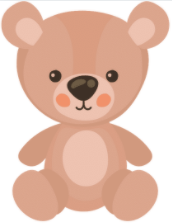 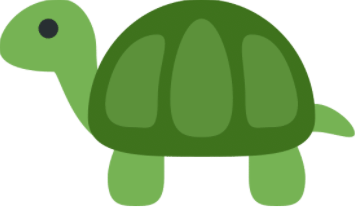 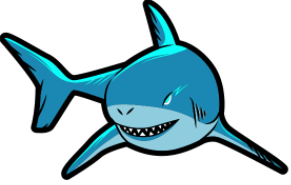 Problem/Çatışma ile Nasıl Baş Ediyoruz?
Uzlaşma





Bu yolda amaç ve ilişki orta derecede önemlidir. Her iki taraf da biraz ilişkiden, biraz amaçtan vazgeçerek ortak yol bulmaya çalışmaktadır.
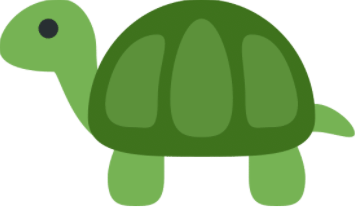 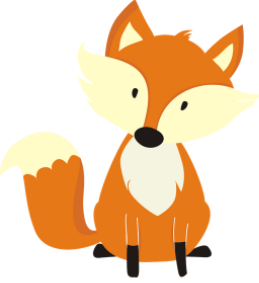 Problem/Çatışma ile Nasıl Baş Ediyoruz?
Yüzleşme





Amaç ve ilişkiler önemlidir. Bu yolu kullanan bireyler için çatışmalar, çözülmesi gereken sorunlardır. İlişki ve amaçlardan taviz vermeksizin büyük bir olgunlukla sorunun çözümü için çaba göstermektedirler.
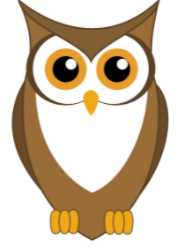 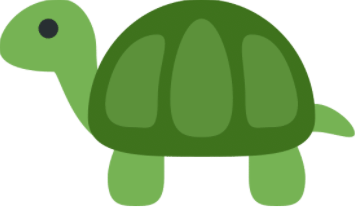 Çatışma Çözme Yöntemleri
Müzakere

	Çatışma yaşayan tarafların başkalarından yardım almadan, anlaşmazlığı çözmek için yüz yüze geldikleri bir sorun çözme yöntemidir.
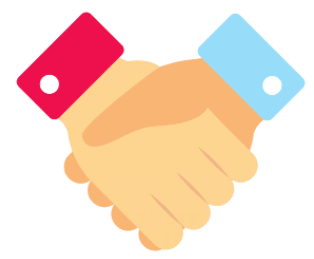 Çatışma Çözme Yöntemleri
Arabuluculuk

	Çatışma yaşayan tarafların, arabulucu adı verilen tarafsız birinin yardımıyla anlaşmazlığı çözmek için yüz yüze geldikleri bir sorun çözme yöntemidir.
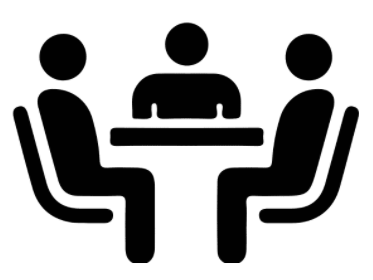 Çatışma Çözme Yöntemleri
Oy Birliğiyle Karar Alma

	Çatışma yaşayan bütün tarafların, herkesin destekleyebileceği bir eylem planı oluşturarak anlaşmazlığı çözmek için iş birliği yaptıkları grupla sorun çözme yöntemidir.
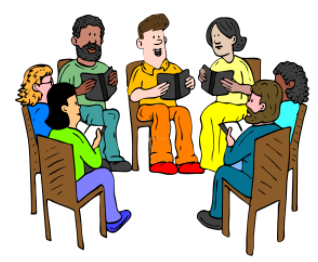 Problem Çözme Becerisi Nasıl Kazanılabilir?
Dayanıklılık Kavramı

	Dayanıklılık, olumsuz yaşam olayları veya zor koşullara uyum süreci ve sonucu olarak tanımlanmaktadır. Dayanıklı bireylerin daha iyimser, iyi sosyal beceriye sahip, iyi sorun çözebilen ve yüksek akademik başarıya sahip bireyler olduğu görülmüştür. Dayanıklı olabilmek için izlenebilecek 10 yol öne sürülmektedir.
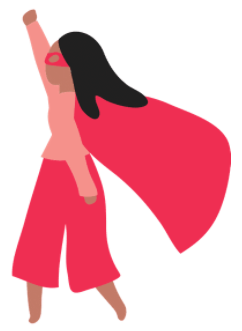 Problem Çözme Becerisi Nasıl Kazanılabilir?
Dayanıklılık Kavramı

	1- İnsanlarla iyi ilişki kurmak
	Örneğin çatışma yaşanan bireyle çözüm için fikir alışverişi yaparken kullanılacak uygun bir göz teması, gülümseme ve önemseme hissi, çatışmanın seyrini kesinlikle değiştirmektedir. 
	Ayrıca, sorunların samimi ve net bir biçimde dile
getirilmesi ilişkide olumlu bir atmosfer yaratabilir.
Örn: Seninle hem arkadaşlık kurmak istiyorum hem de
bana sürekli vurmandan korkuyorum…
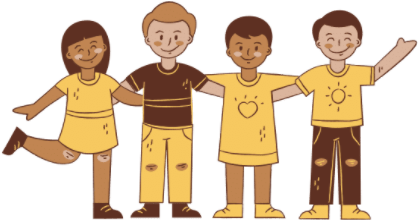 Problem Çözme Becerisi Nasıl Kazanılabilir?
Dayanıklılık Kavramı

	2- Kriz Durumlarını Başa Çıkılmaz Durumlar Olarak Görmemek

	Bu görüş nedeniyle, yaşamın olumsuz anlarını çözülmez, içinden çıkılmaz durumlar olarak görmeye başladığımız anda, atacağımız olumlu adımlar ya sınırlanmış ya da engellenmiş olacaktır.
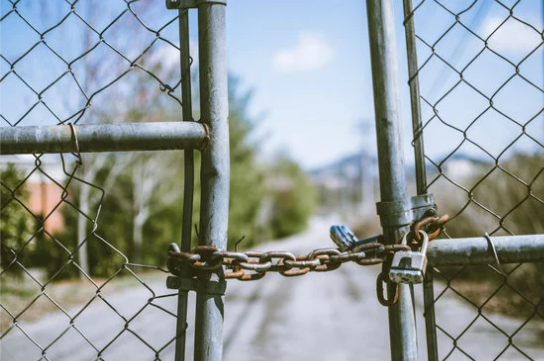 Problem Çözme Becerisi Nasıl Kazanılabilir?
Dayanıklılık Kavramı

	3- Değişimin Kaçınılmaz Olduğunun Kabulü

	Yaşamda emin olunabilecek tek gerçek varsa her şeyin sürekli bir değişim içinde olduğudur. Bu nedenle birey bazen kendisi için belirlemiş olduğu hedeflere ulaşamayabilir. Bu durumda yeni hedefler belirlenebilir.
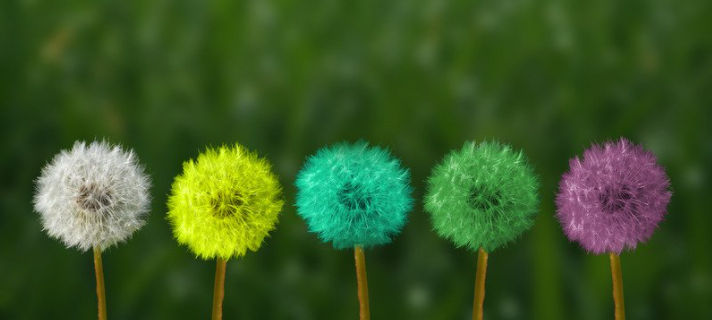 Problem Çözme Becerisi Nasıl Kazanılabilir?
Dayanıklılık Kavramı

	4- Hedefler Belirlemek

	Bir amaç belirleyebilen birey hem hedefleri doğrultusunda yaşama daha sıkı tutunur ve gelecek yönelimi artar hem de kişisel yaşam zamanını yapılandırabilir.
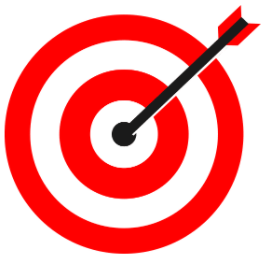 Problem Çözme Becerisi Nasıl Kazanılabilir?
Dayanıklılık Kavramı

	5- Kararlı Adımlar Atabilmek

	Bazı bireyler sorunlarla karşılaştığında pasif kalarak, problemlerin kendi kendilerine çözülmelerini bekleyebilmektedir. Bu durum bir dayanıksızlık göstergesidir.
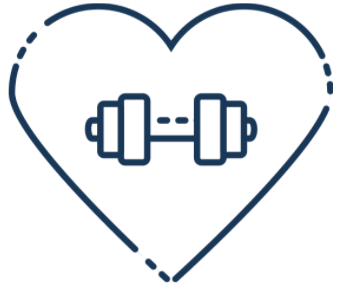 Problem Çözme Becerisi Nasıl Kazanılabilir?
Dayanıklılık Kavramı

	6- Sorunlar Kendini Keşfetmenin Bir Yoludur

	Sorunlar aynı zamanda insanın kendisiyle ilgili bilgiler edinebildiği bir fırsattır.
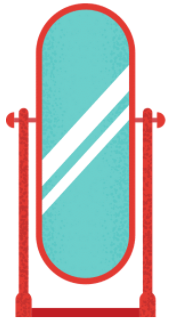 Problem Çözme Becerisi Nasıl Kazanılabilir?
Dayanıklılık Kavramı

	7- Bireyin Kendisi Hakkında Olumlu Görüş Sahibi Olması

	Bireyin, sorunları çözebileceği yönünde kendine ve yeteneklerine güveni, önemli bir dayanıklılık göstergesidir.
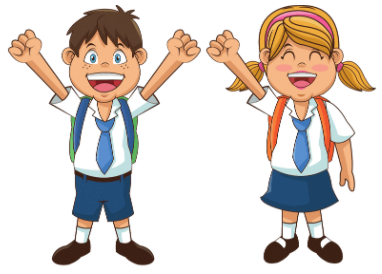 Problem Çözme Becerisi Nasıl Kazanılabilir?
Dayanıklılık Kavramı

	8- Olaylara Geniş Bir Zaman Diliminden Bakabilmek

	Olumsuz bir yaşam olayı dar bir zaman diliminde değerlendirildiğinde, gerçek boyutlarından büyükmüş gibi görünebilir.
	Ayrıca; geçmişte yapılan hatalara takılı kalmadan, gelecekte
neler yapılabileceğini görebilmek gerekir bazen…
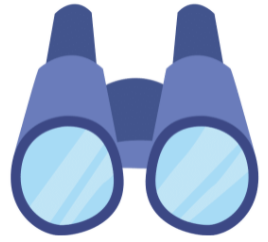 Problem Çözme Becerisi Nasıl Kazanılabilir?
Dayanıklılık Kavramı

	9- İyimser Olmak

	Bireyin bir olaya karşı inancı, bazen olayın sonucunu etkileyebilmektedir. İyimser kimseler iyi şeylerin olacağı, kötümser kimseler ise kötü şeylerin olacağı beklentisine sahiptir.
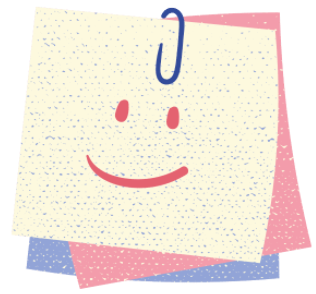 Problem Çözme Becerisi Nasıl Kazanılabilir?
Dayanıklılık Kavramı

	10- Kendine İyi Bakmak

	Bireyin kendi duygularına ve gereksinmelerine duyarlı olması, kendine zaman ayırması, spor yapması ve hoşlandığı etkinliklerde bulunması dayanıklılığını artırmaktadır.
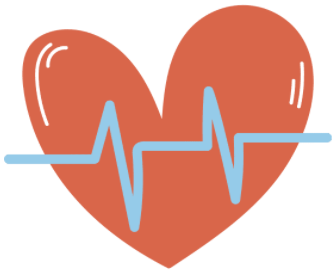 Sevgi ve Çözümlerle…
Kaynaklar
Cüceloğlu, D. (2011). İnsan ve Davranışı. İstabul: Remzi Kitabevi.
Eskin, M. (2014). Sorun Çözme Terapisi. Ankara: HYB Yayıncılık.
Koç, H., Teke, A. ve Arslan, C. (2017). Kişilerarası İlişkilerde Çatışma Çözme. Eğitim Araştırmaları. 178-187.
Korkut Owen, F. (2015). Okul Temelli Önleyici Rehberlik ve Psikolojik Danışma. Ankara: Anı Yayıncılık.
Senemoğlu, N. (2012). Gelişim, Öğrenme ve Öğretim. Ankara: Pegem Akademi.